Шестерова О.В., 211-790-384
Калининградской области
Символы
Герб Калининградской области
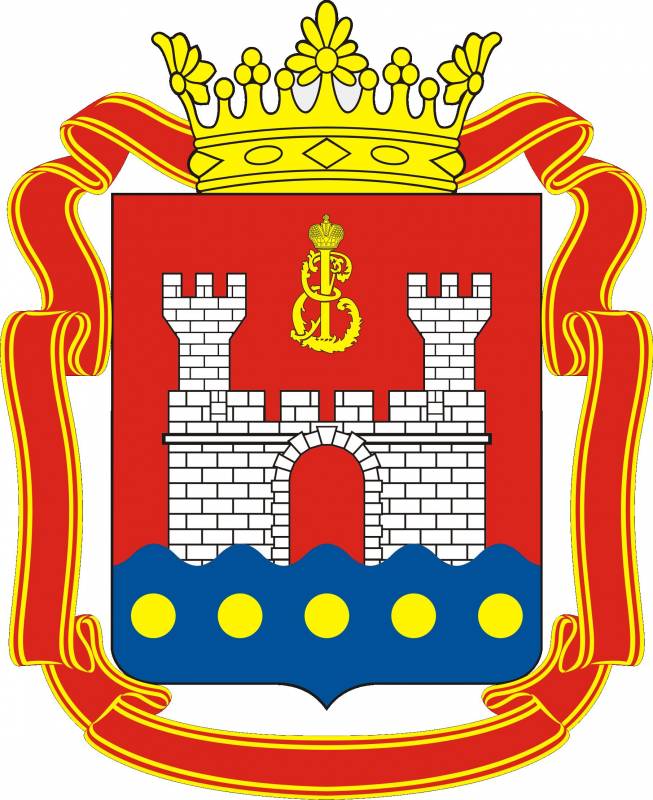 Флаг Калининградской области
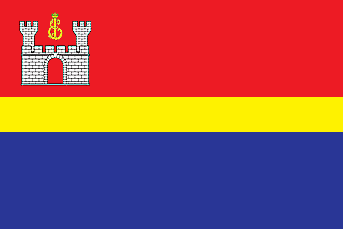